ExAC SNVs within the Core
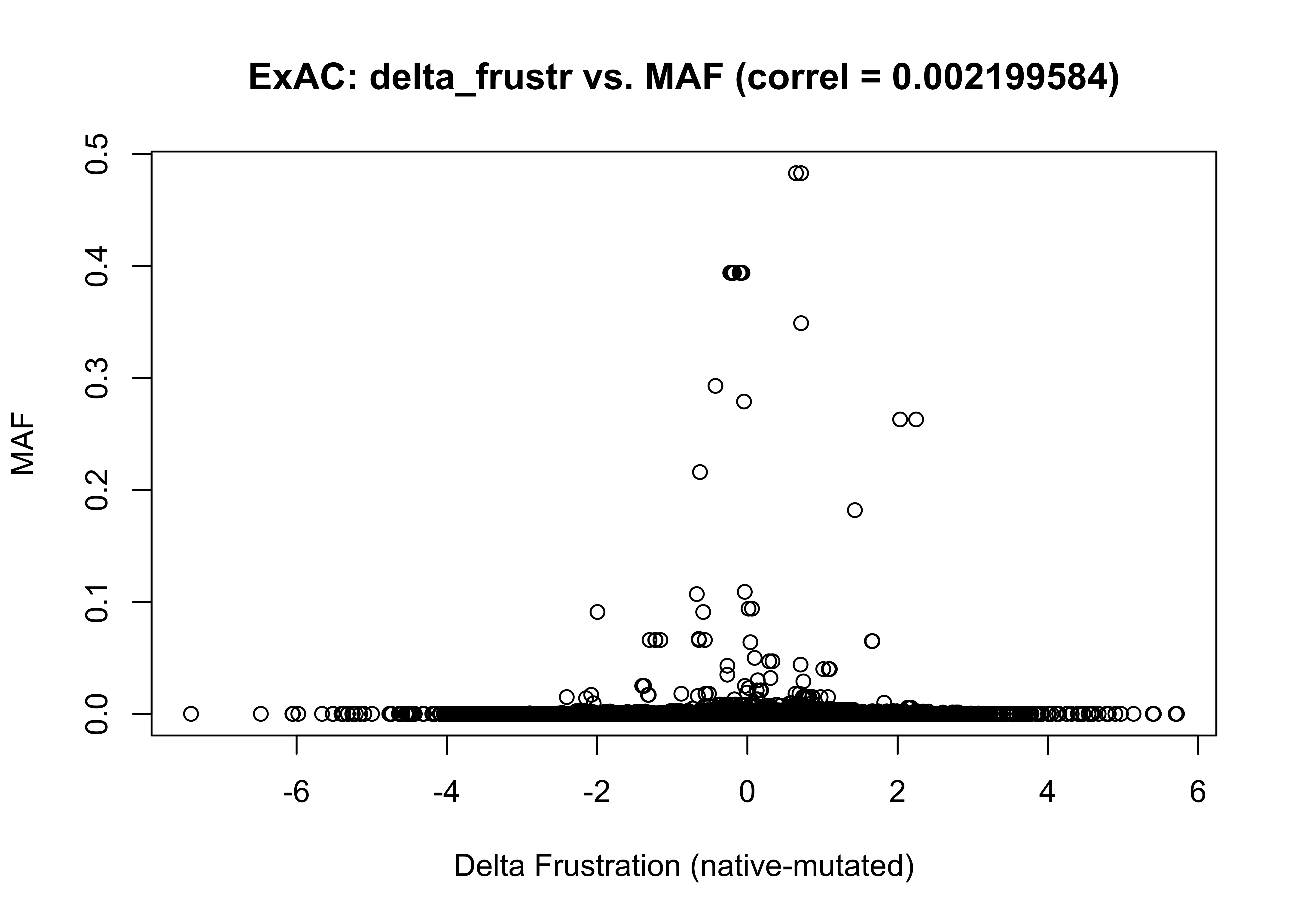 ΔΔE
[Speaker Notes: Exac core]
ExAC SNVs at the Surface
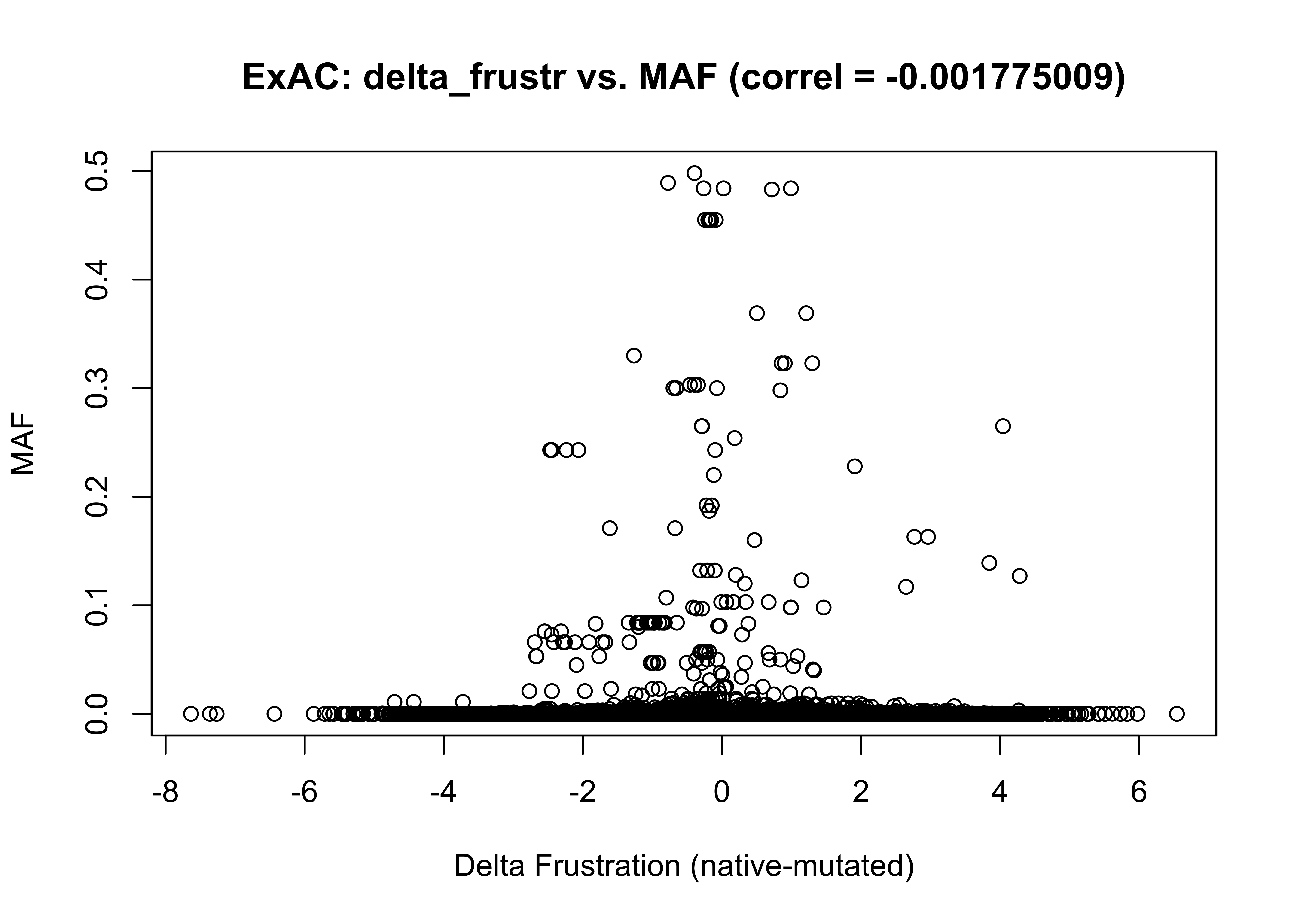 ΔΔE
[Speaker Notes: Exac surface]
1000G SNVs at the Core
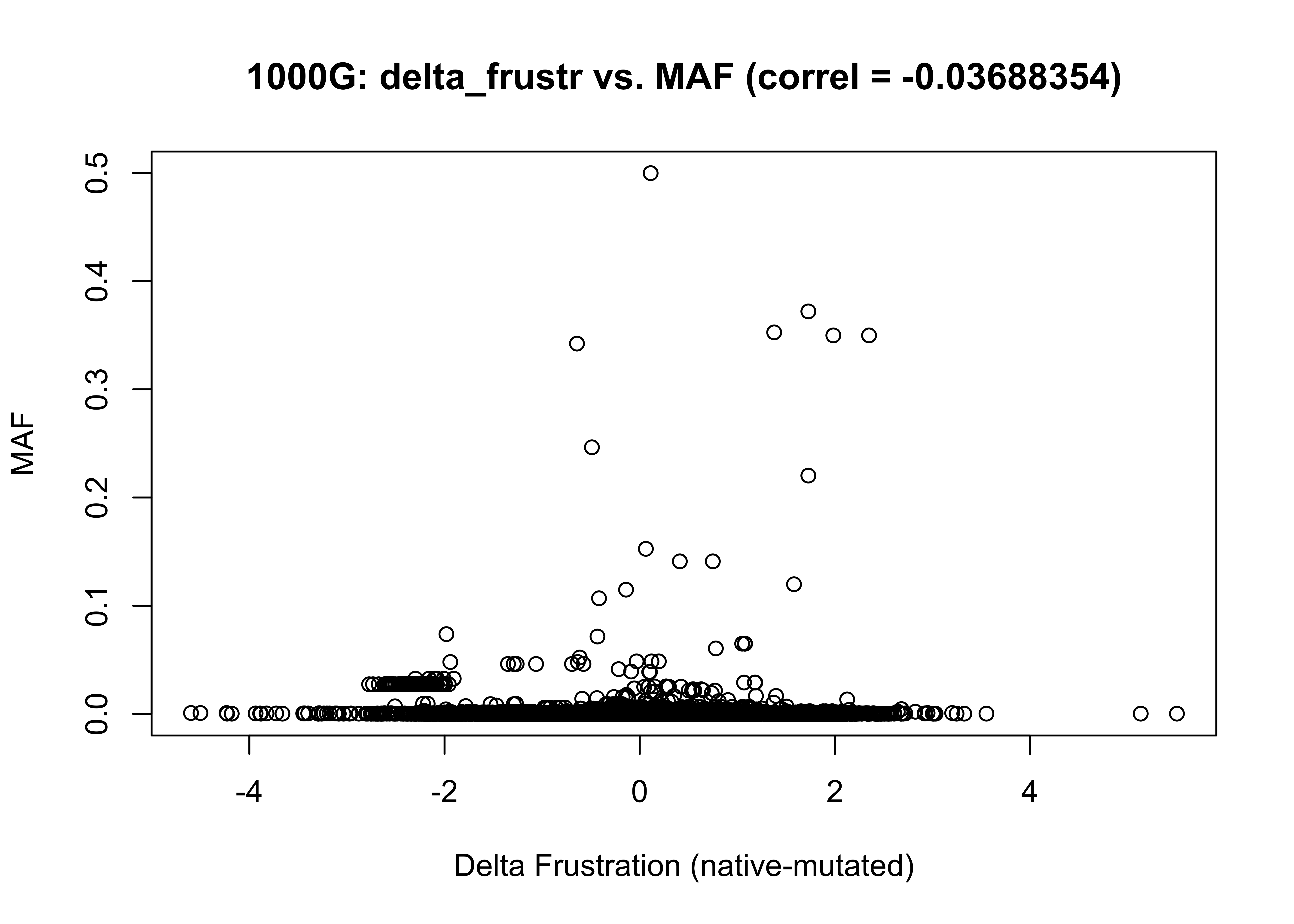 ΔΔE
[Speaker Notes: 1000G core]
1000G SNVs at the Surface
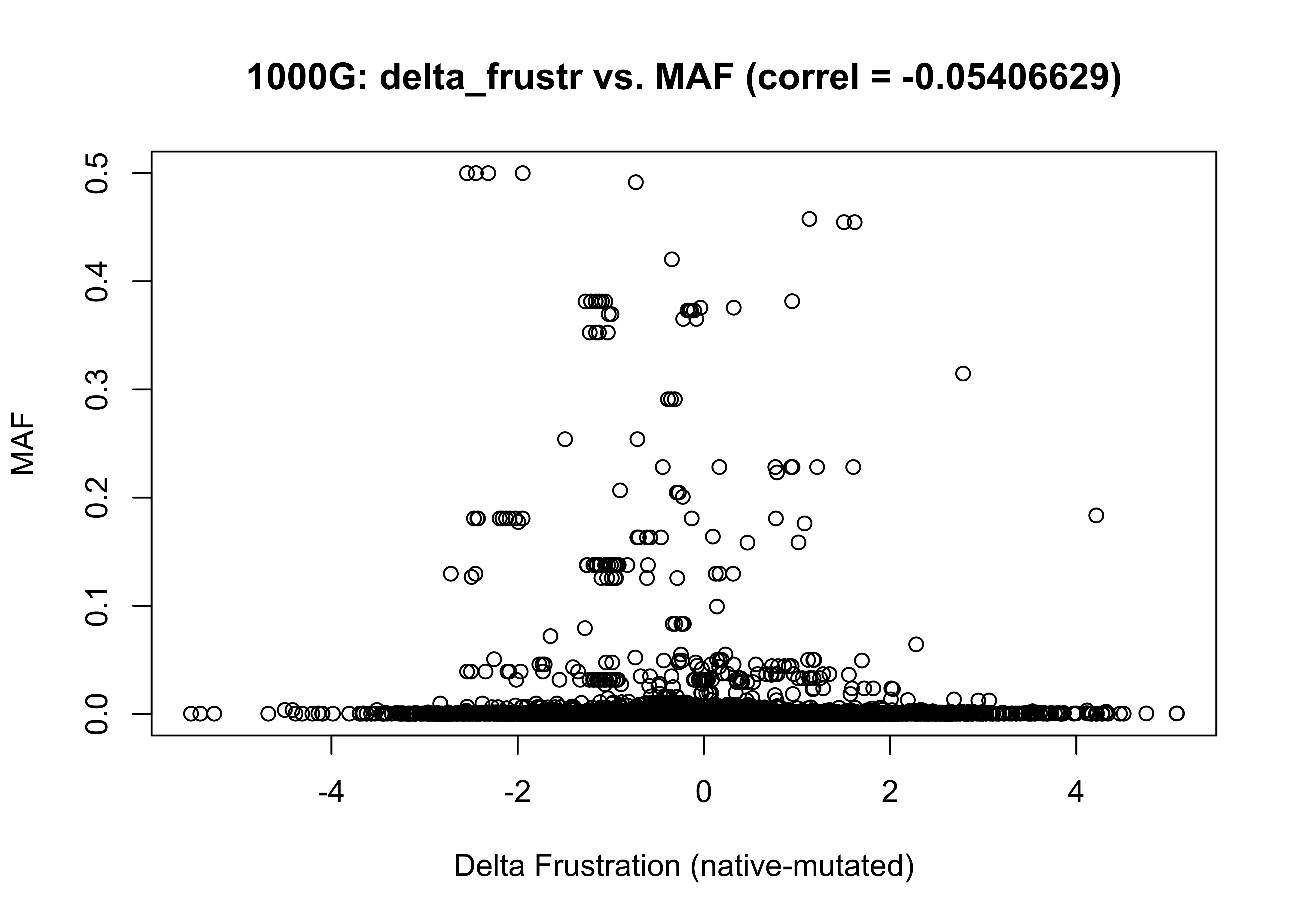 ΔΔE
[Speaker Notes: 1000G surface]